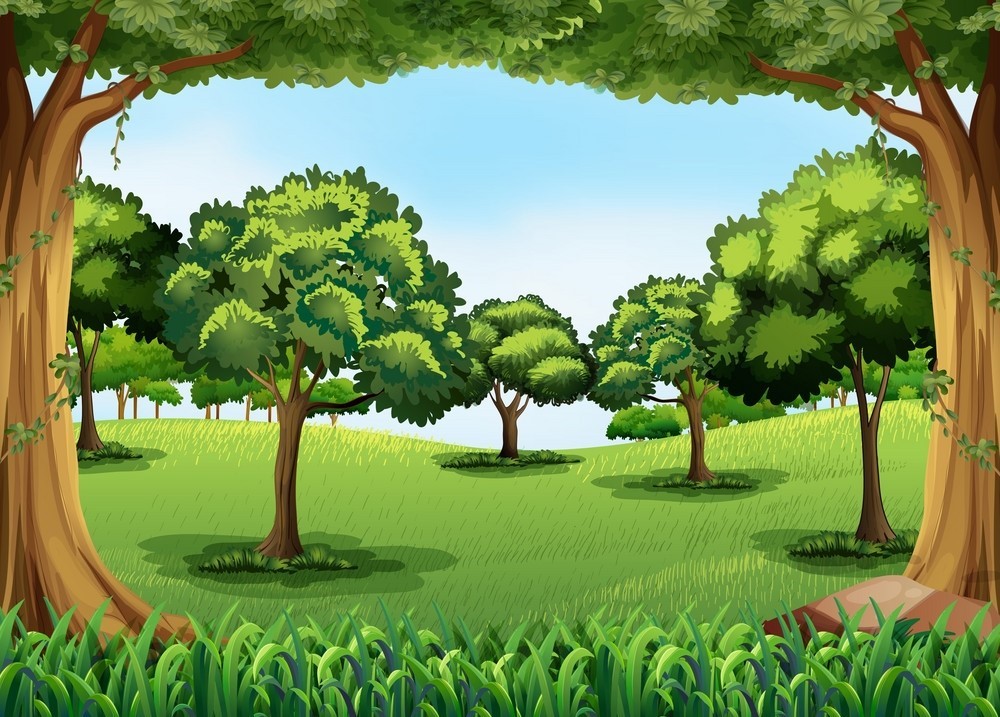 Trò chơi
SÓC NÂU TÌM HẠT DẺ
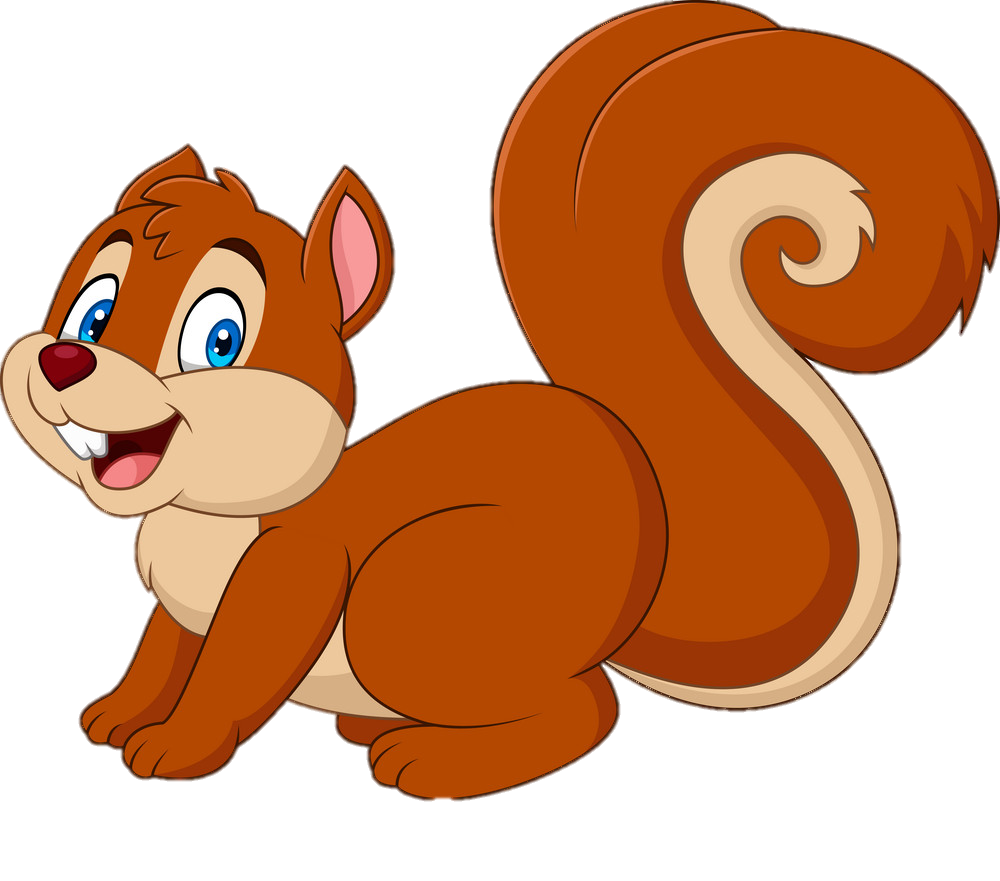 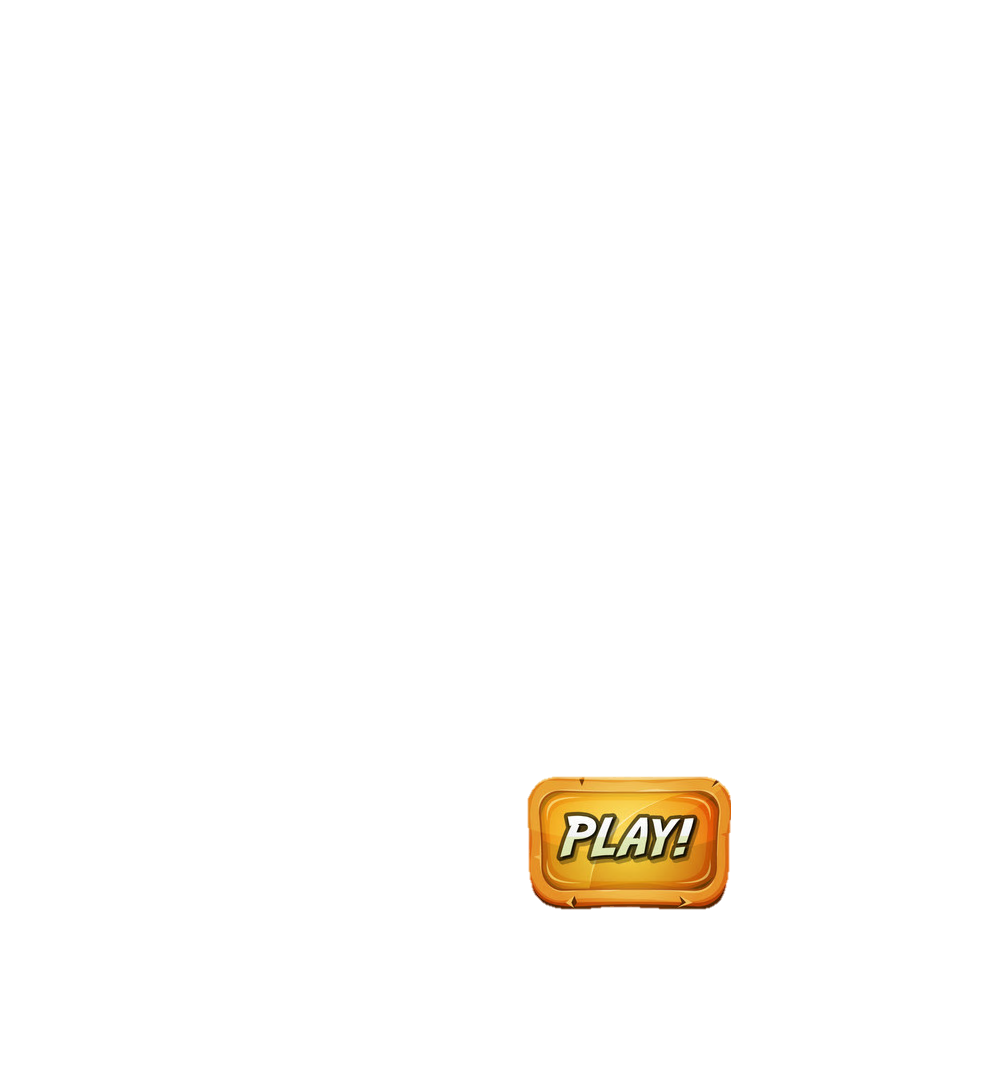 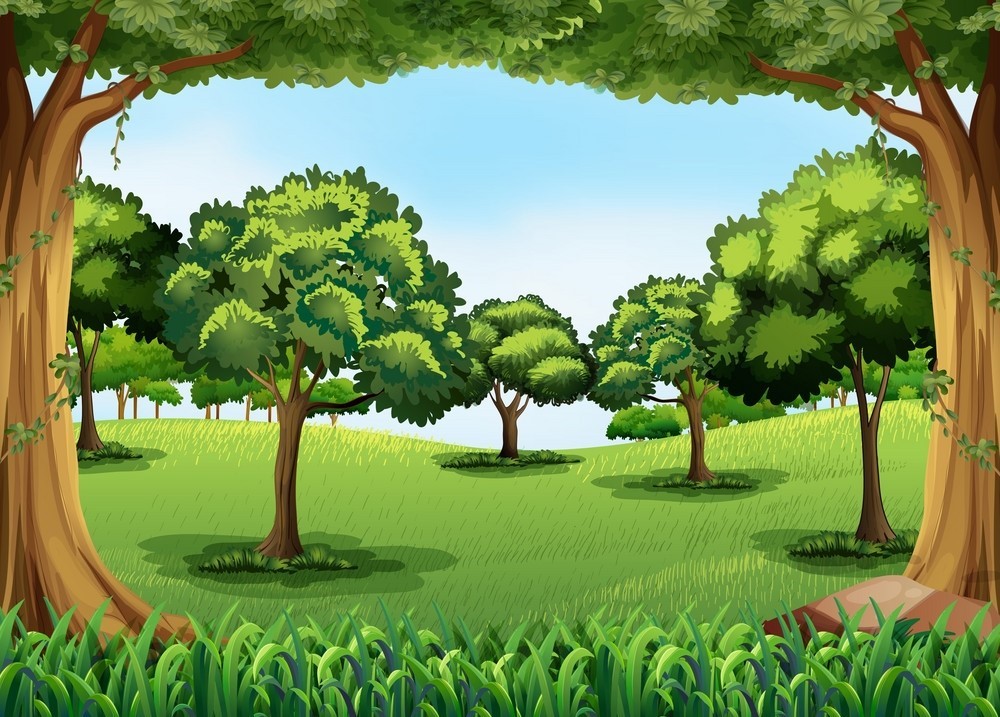 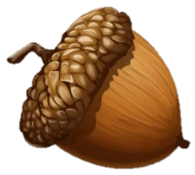 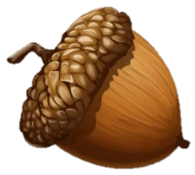 4
5
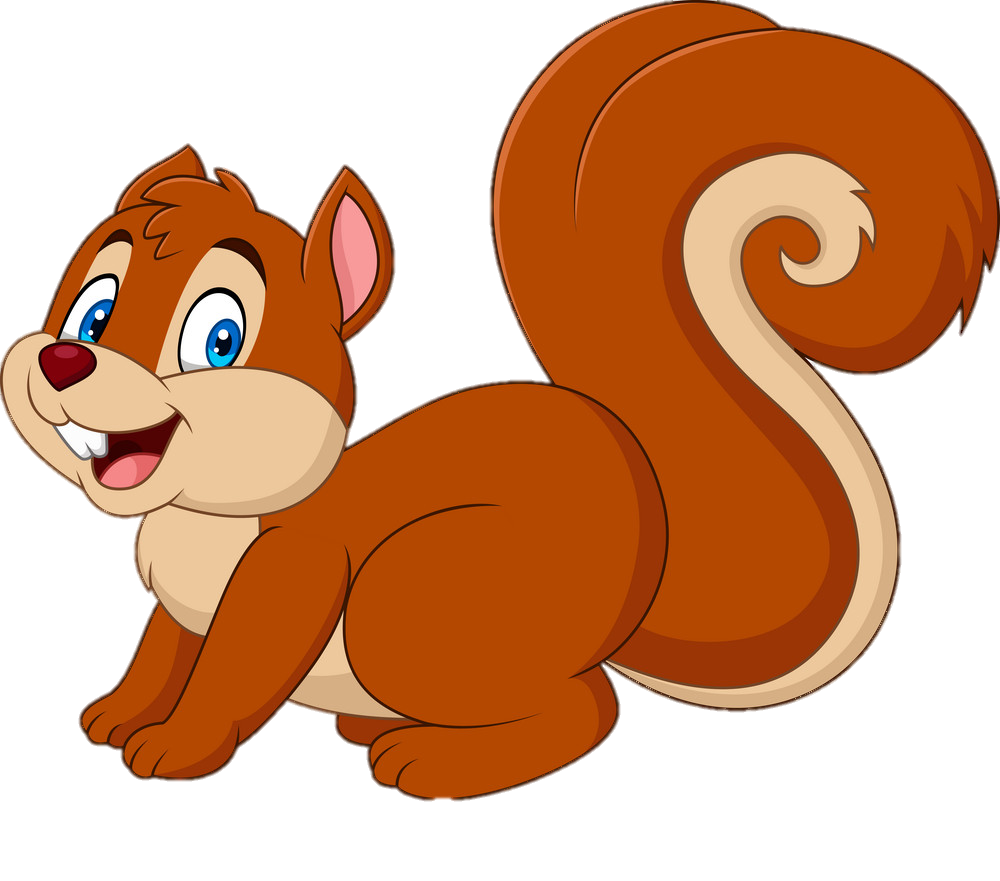 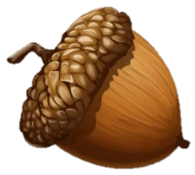 1
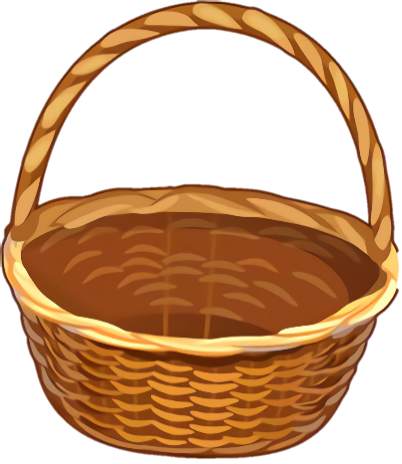 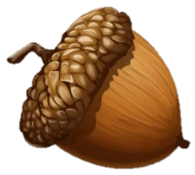 3
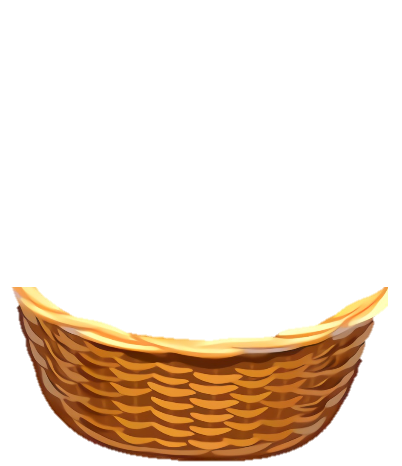 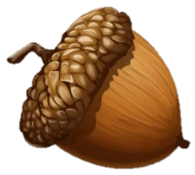 2
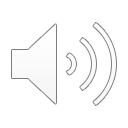 [Speaker Notes: Trong khu rừng có rất nhiều hạt dẻ, chúng ta hãy cùng giúp bạn sóc nhặt hạt dẻ bẳng cách trả lời đúng các câu hỏi của cô nhé
Cô khen các em đã nhớ và biết cách sử dụng các đồ dùng học tập của môn Toán.
click con sóc để đến slide bài mới]
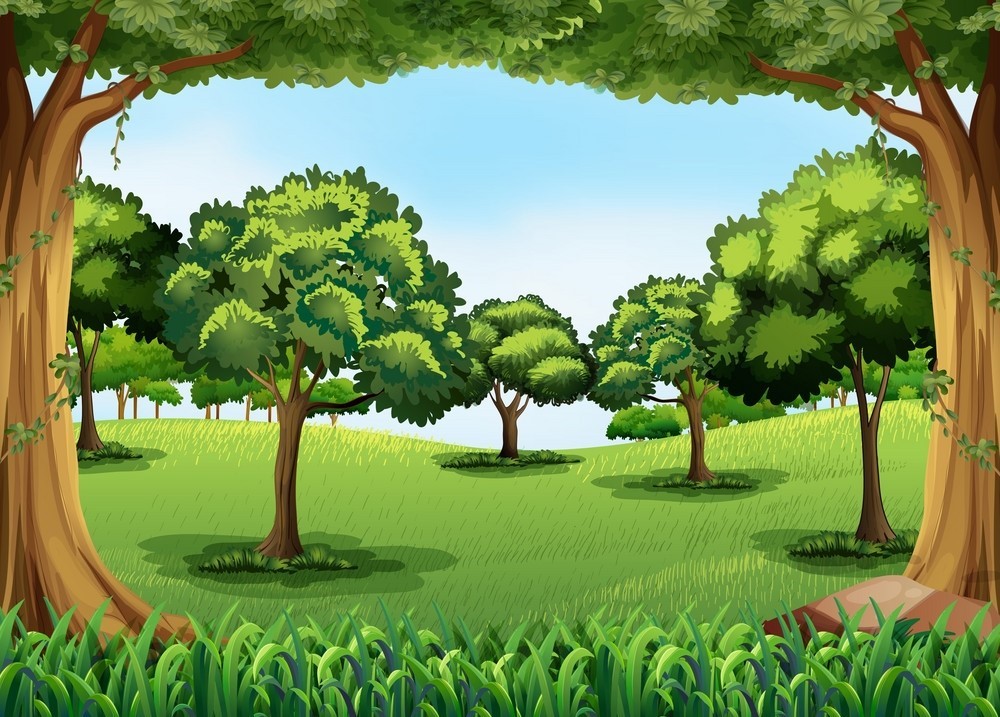 5 x 7 = ?
35
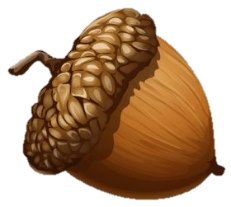 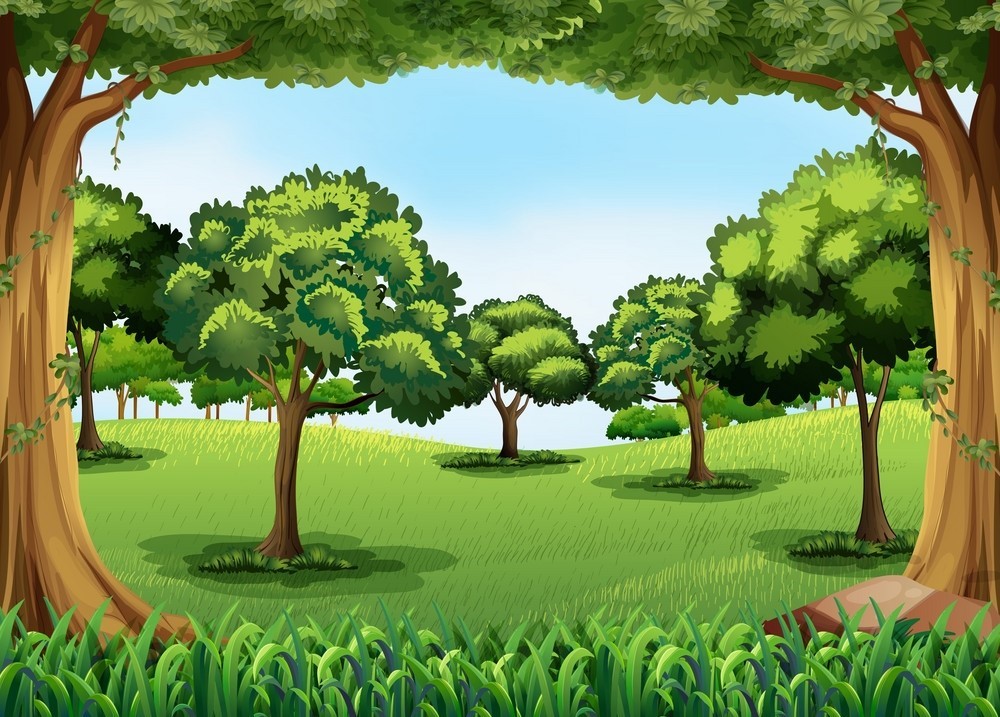 3 x 6 = ?
18
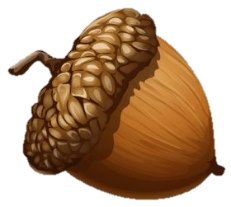 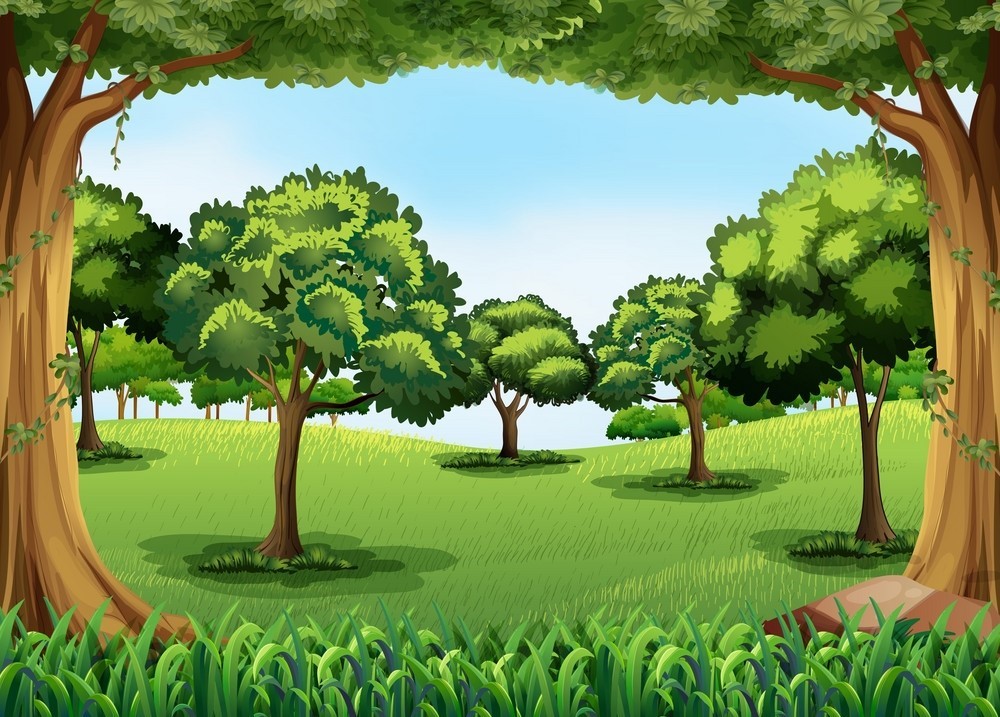 7 x 4 = ?
28
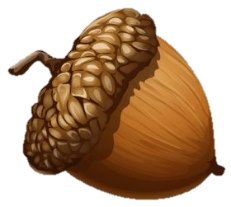 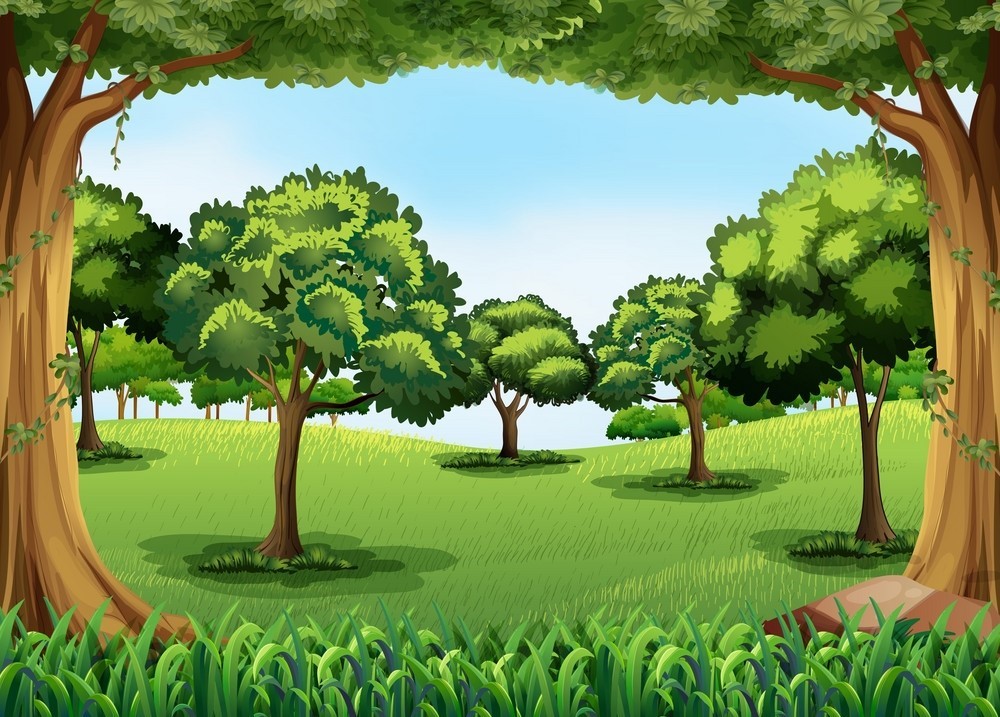 9 x 4 = ?
36
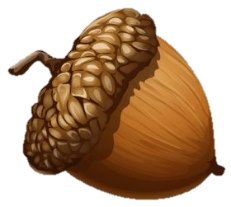 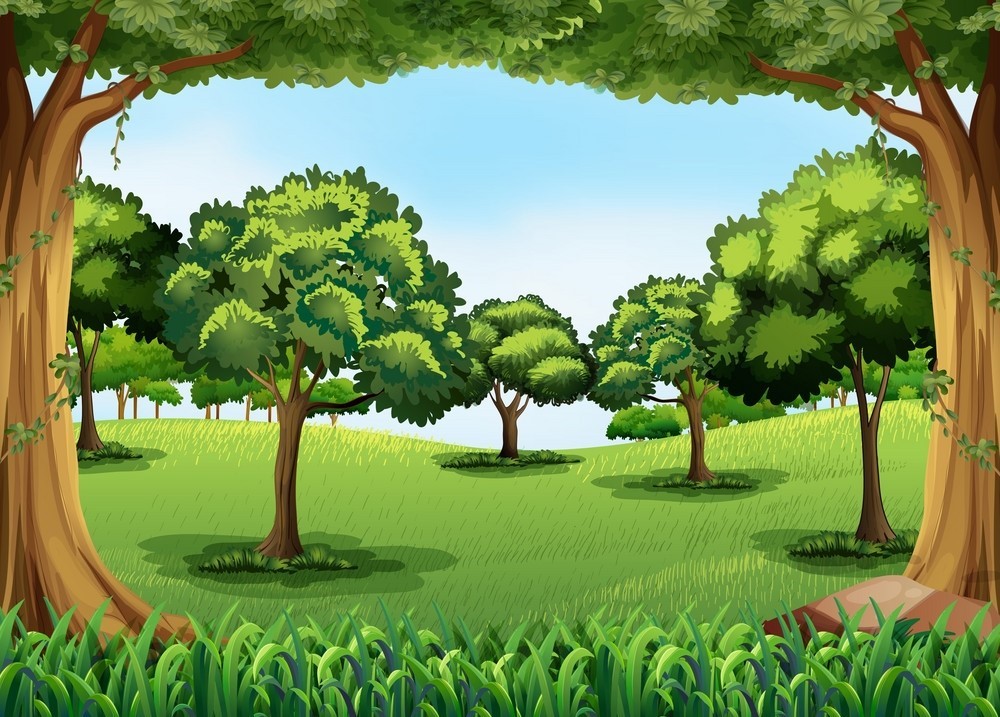 5 x 5  = ?
25
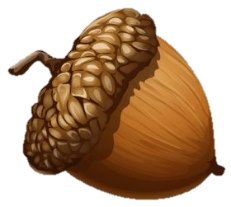 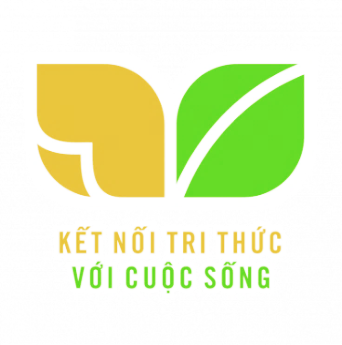 PHÉP NHÂN, PHÉP CHIA TRONG PHẠM VI 100
Chủ đề 4
Bài 23
Nhân số có hai chữ số với số có một chữ số
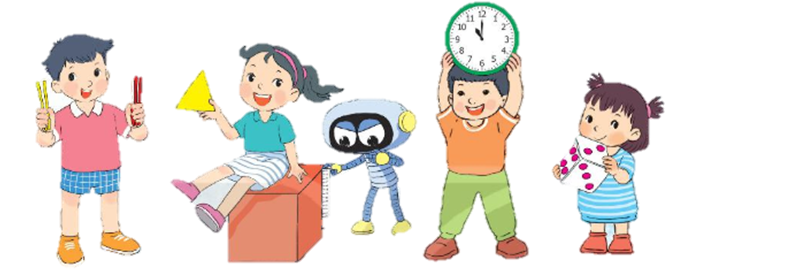 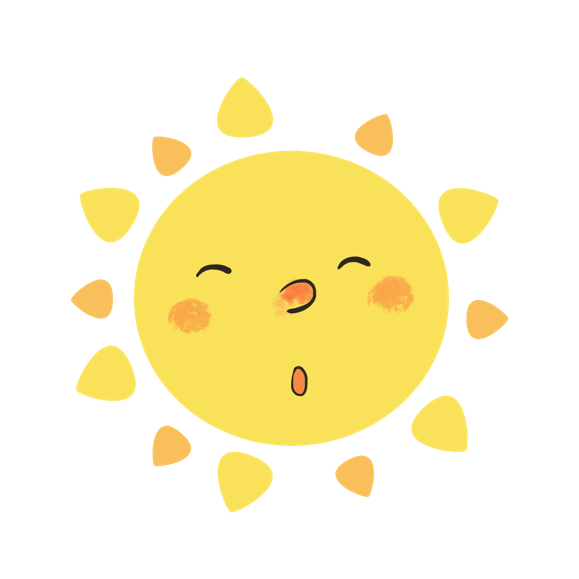 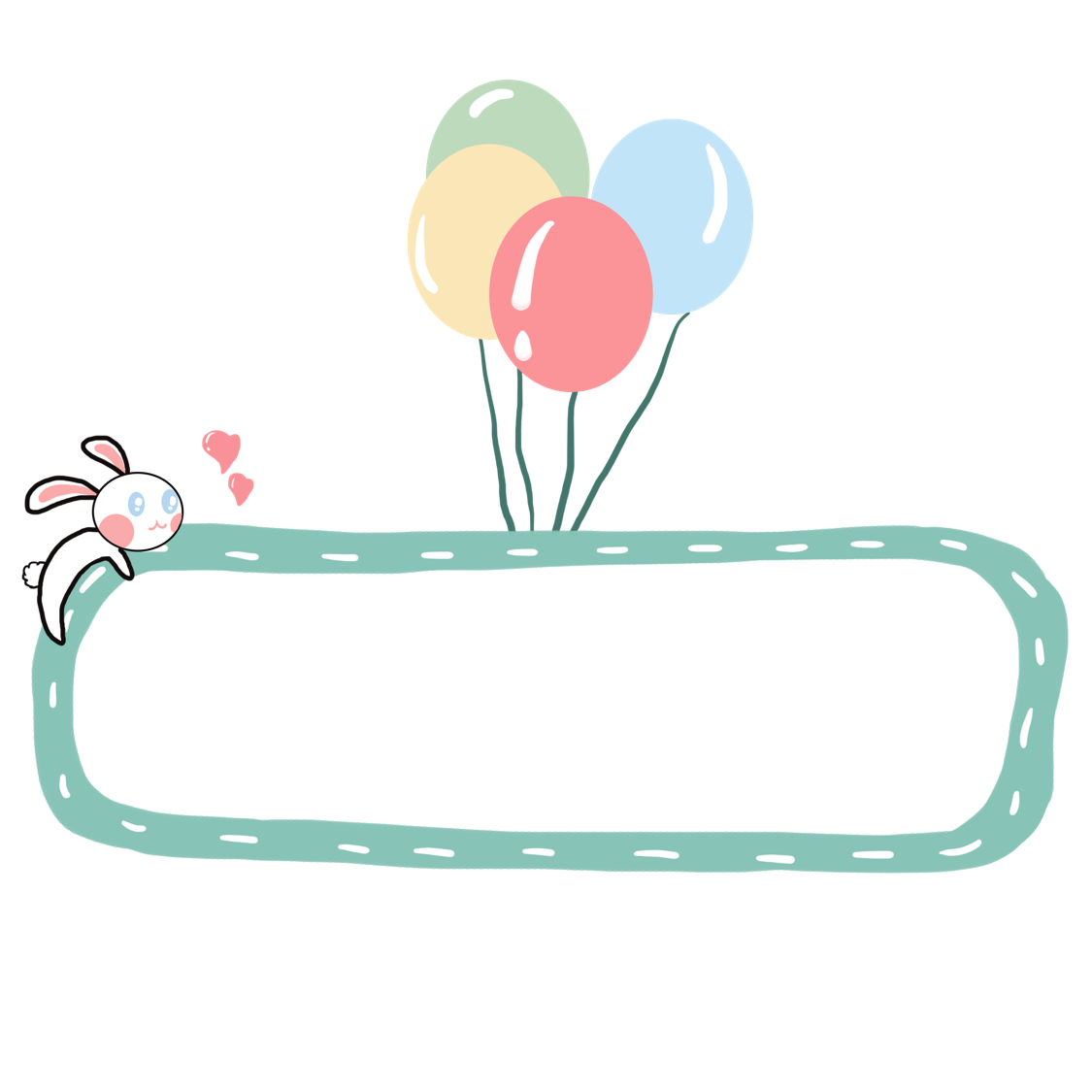 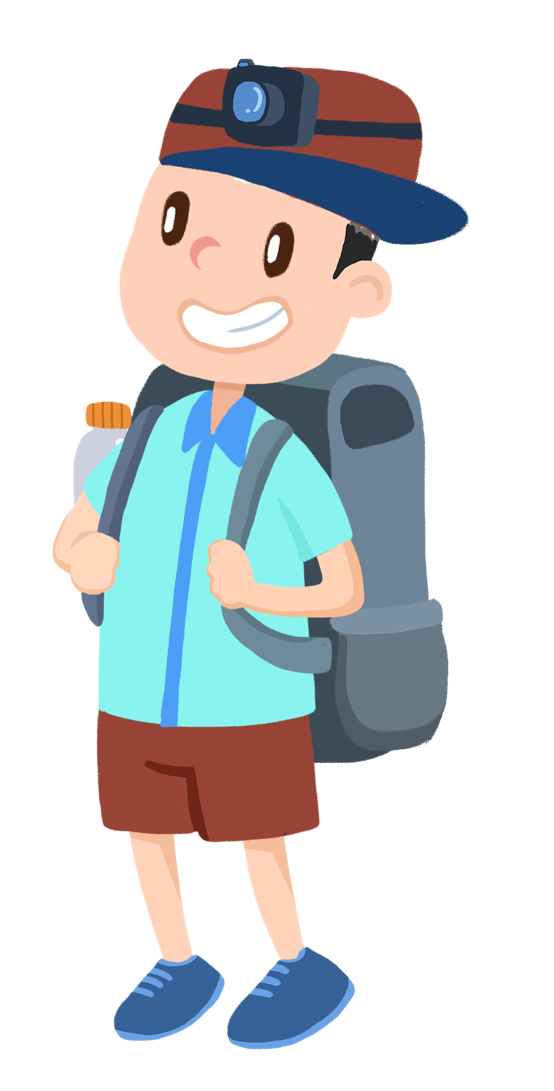 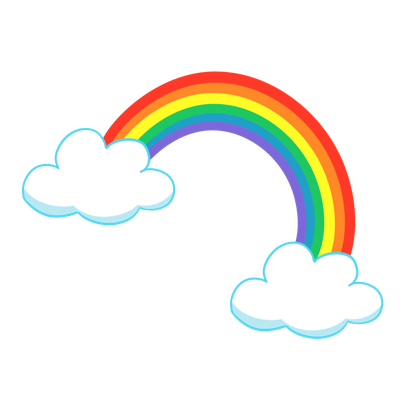 TIẾT 1
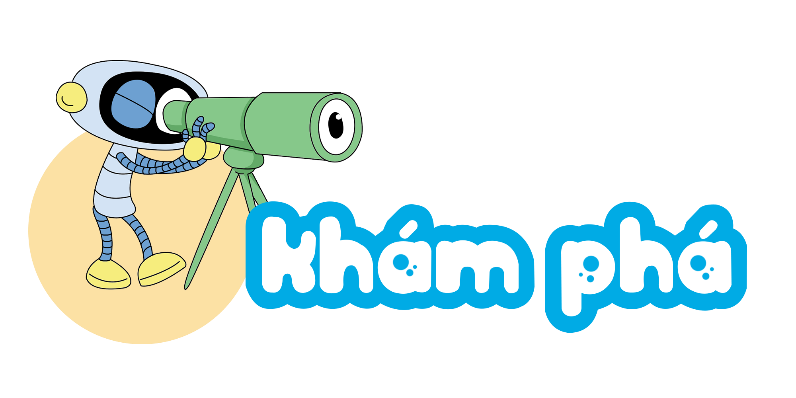 12 x 3 = ?
12 + 12 + 12 = 36
12 x 3 = 36
12
  3
3 nhân 2 bằng 6, viết 6
3 nhân 1 bằng 3, viết 3
3
6
12 x 3 = 36
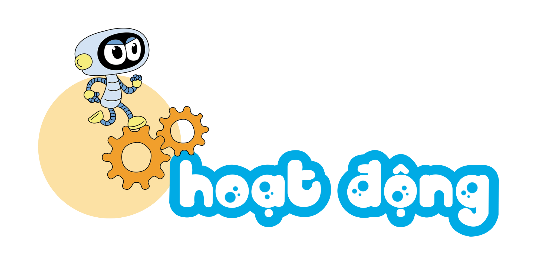 39
68
77
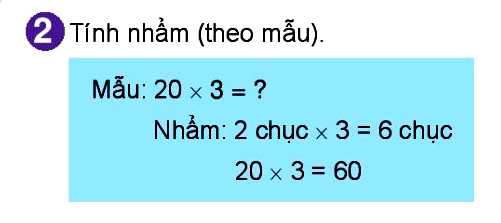 20 x 4 
 40 x 2
= 80
10 x 8 
 30 x 3
= 80
= 80
= 90
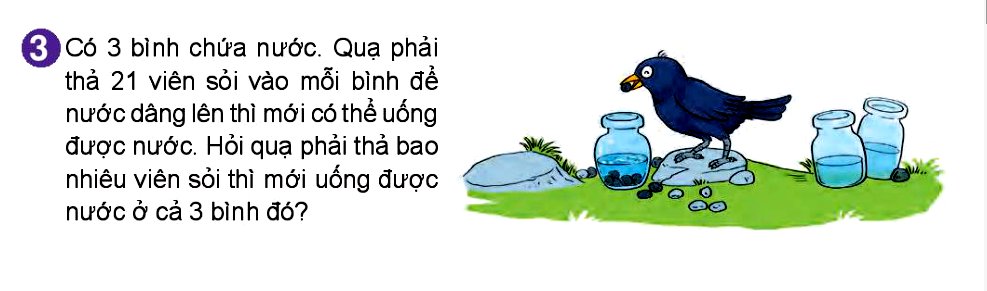 Bài giải
Quạ phải thả số viên sỏi thì mới uống được nước ở cả 3 bình là:
21 x 3 = 63 (viên)
Đáp số: 63 viên sỏi
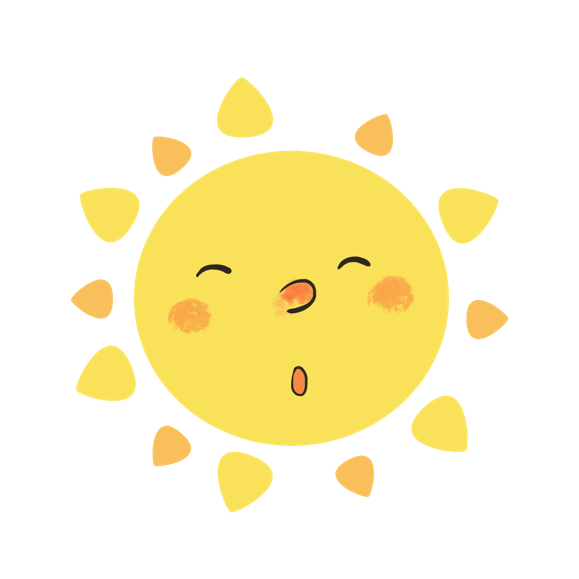 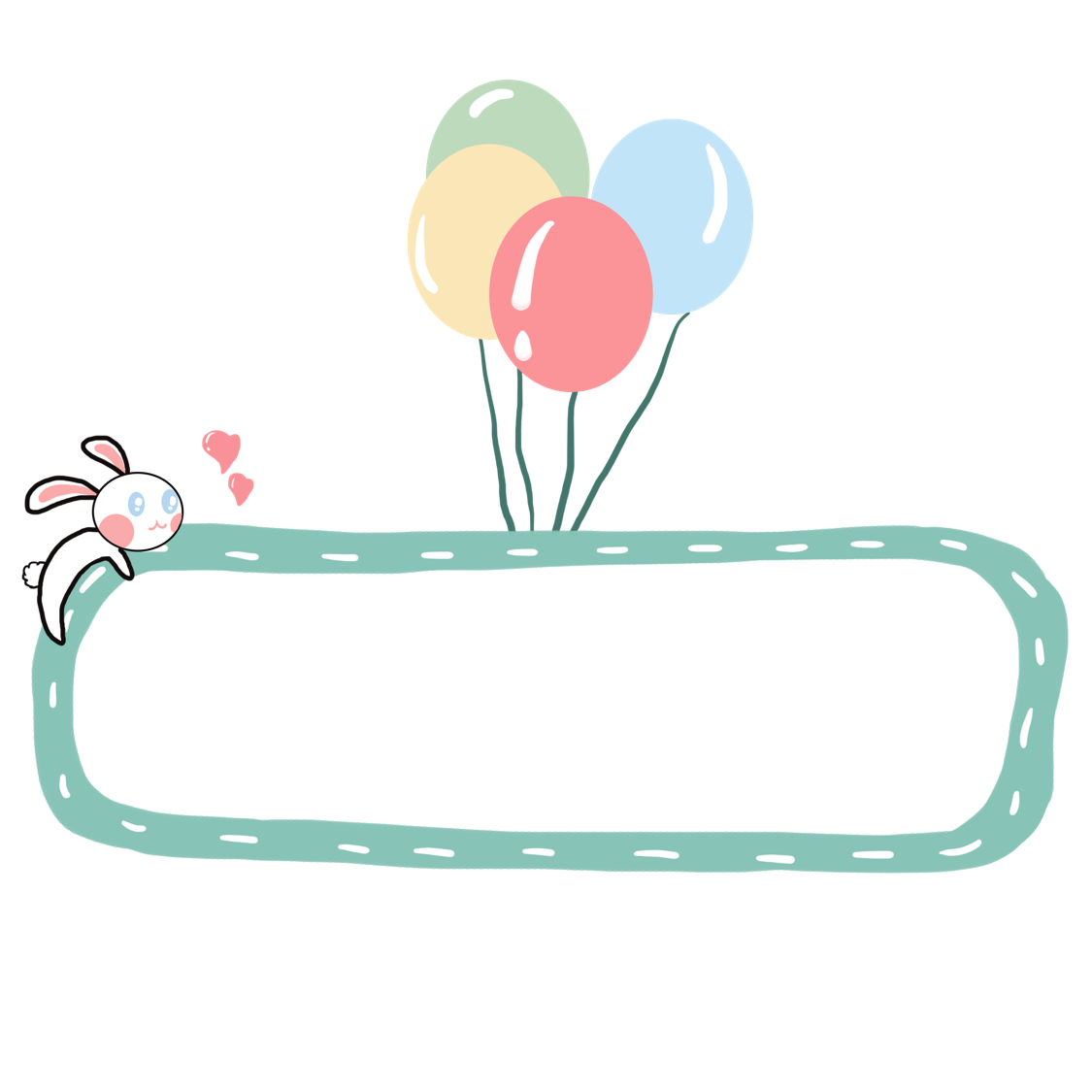 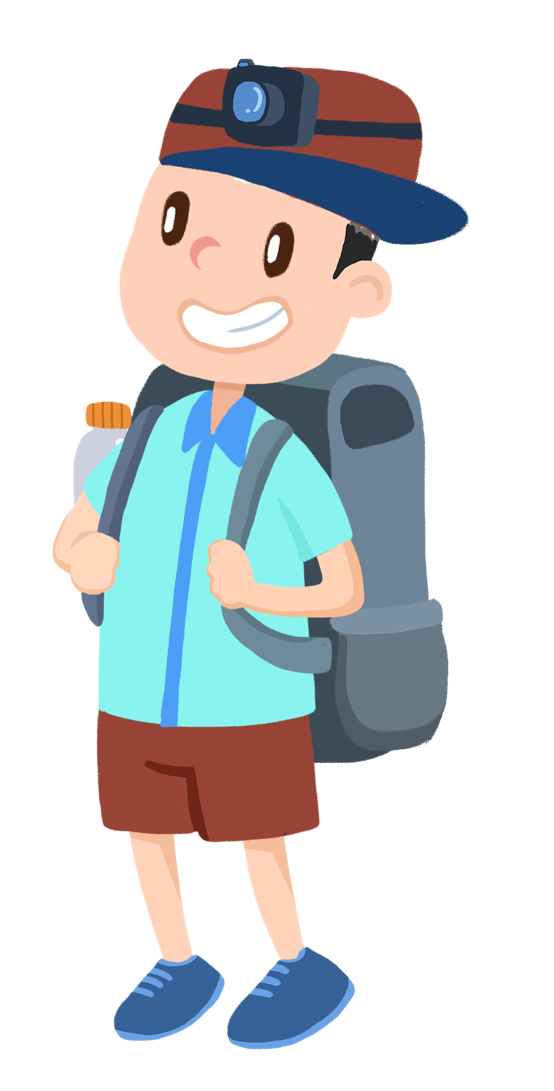 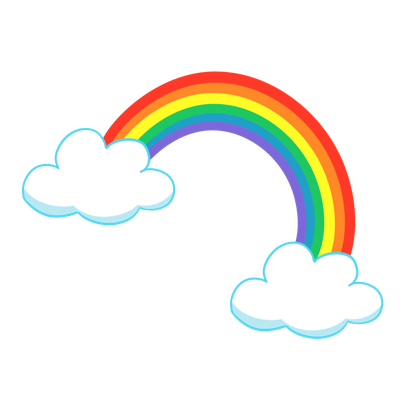 TIẾT 2
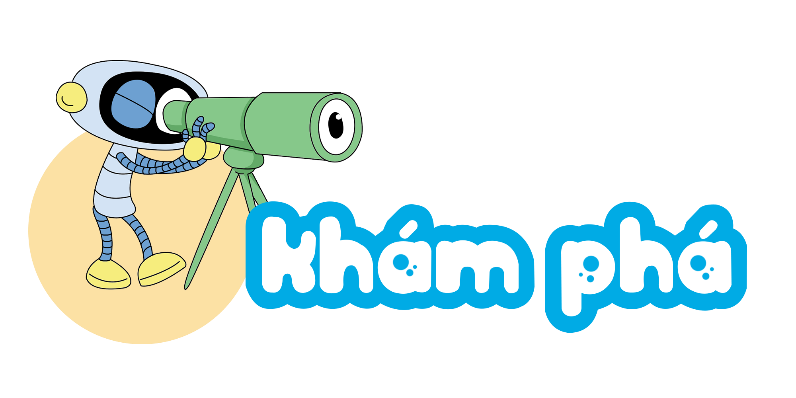 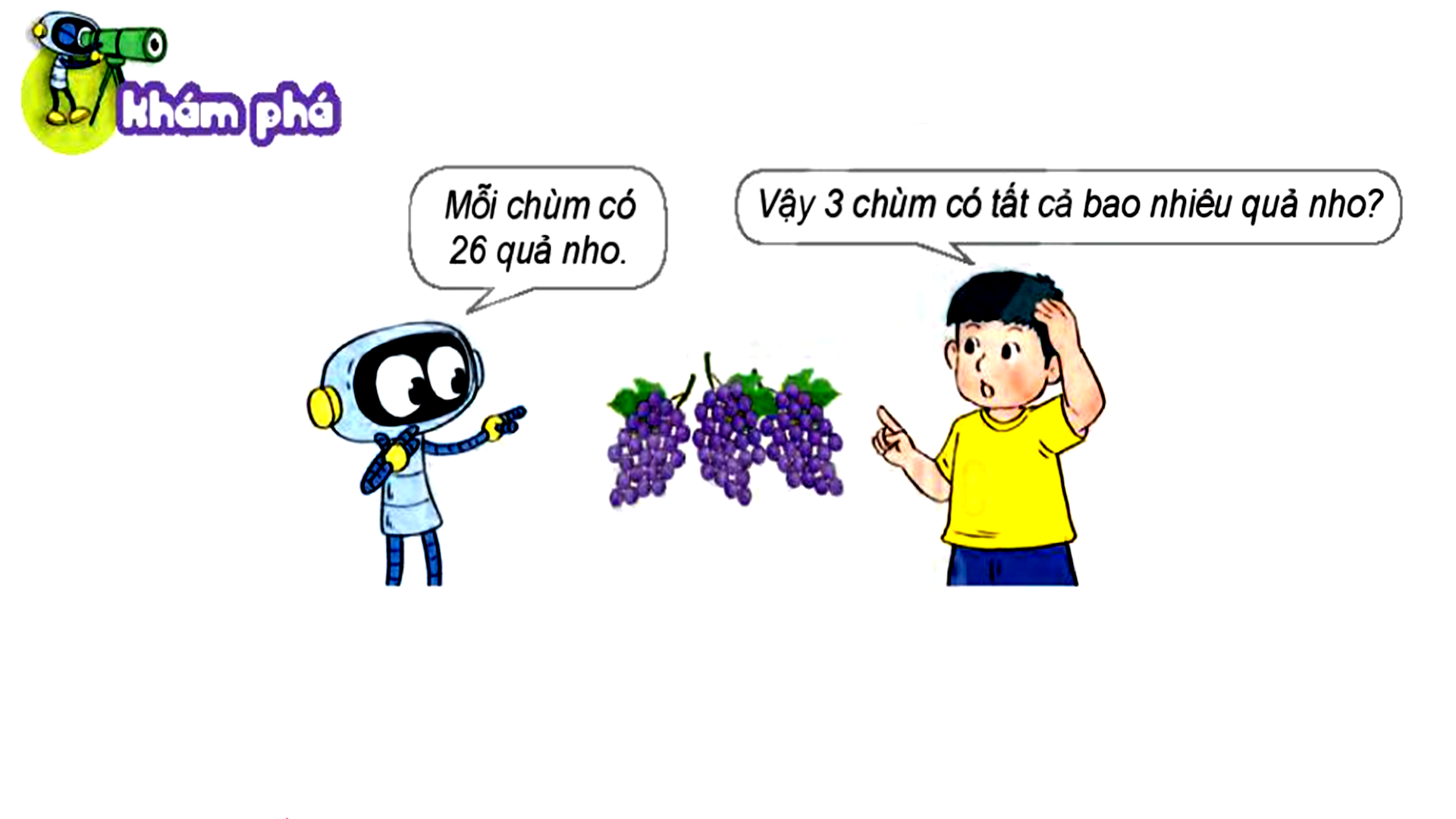 26 x 3 = ?
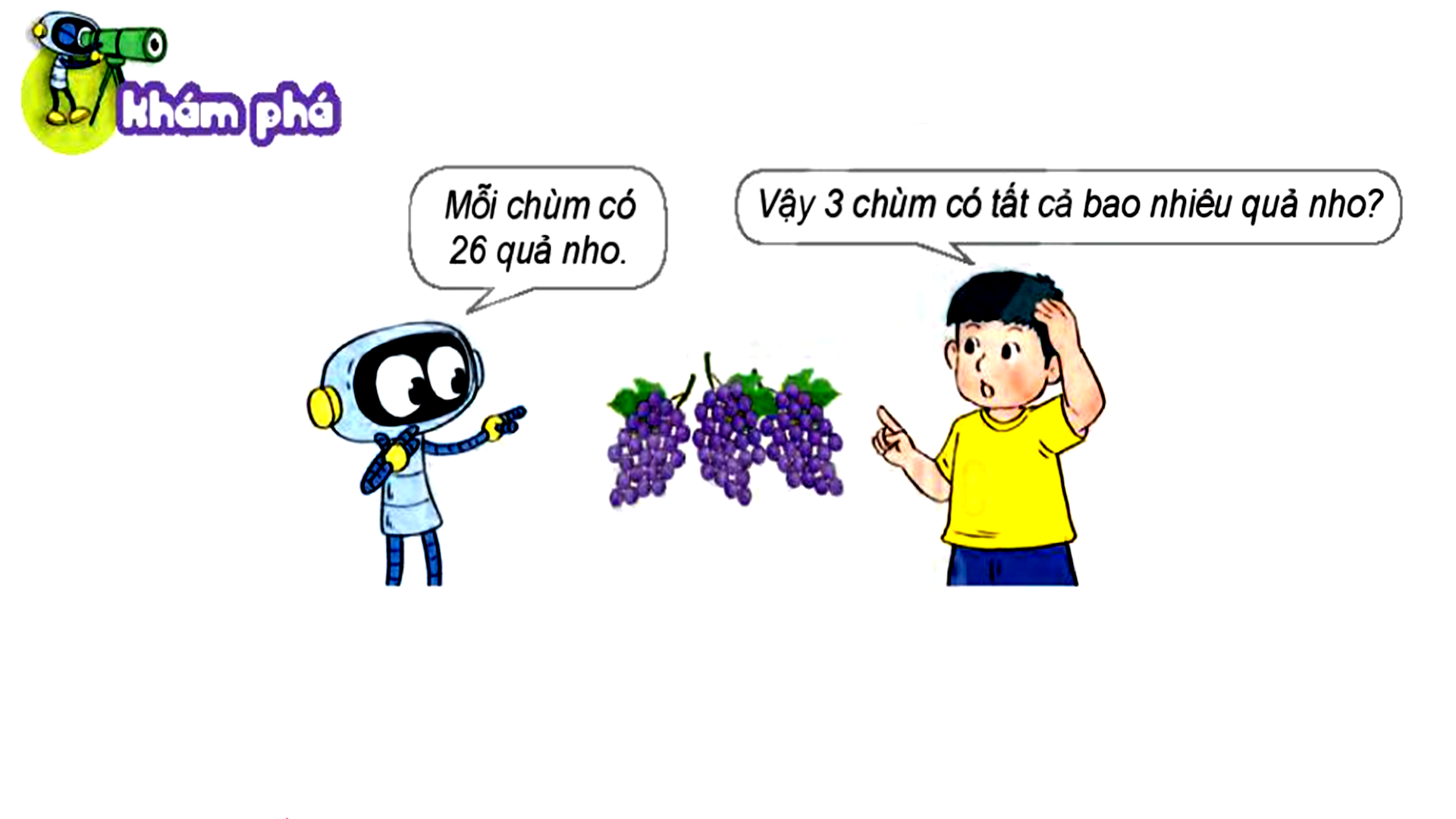 26 x 3 = ?
26
  3
3 nhân 6 bằng 18, viết 8 nhớ 1
3 nhân 2 bằng 6, thêm 1 bằng 7, viết 7.
7
8
26 x 3 = 78
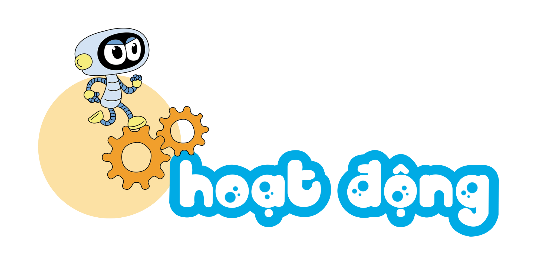 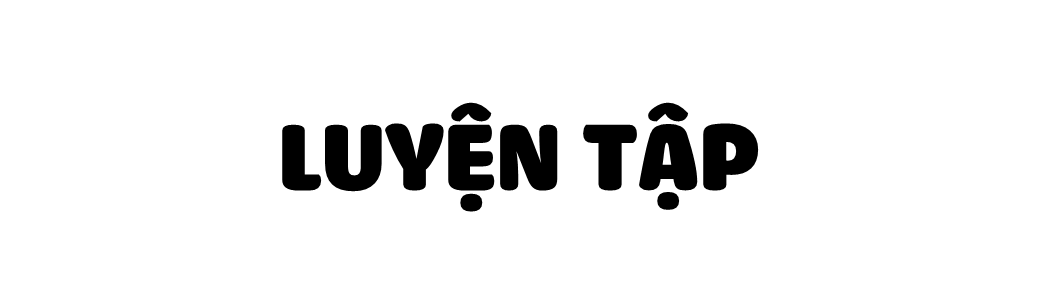 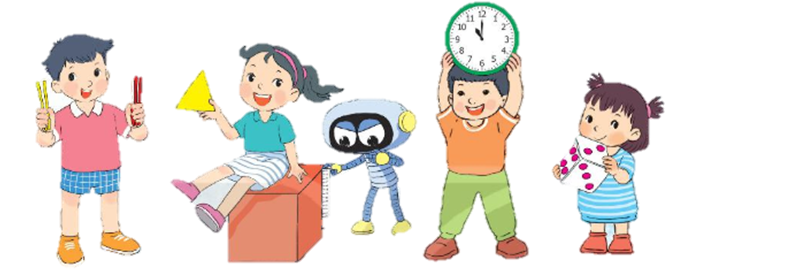 Trang 69/SGK
LUYỆN TẬP
M
H
Ộ
T
C
Ù
T
Ộ
C
4
2
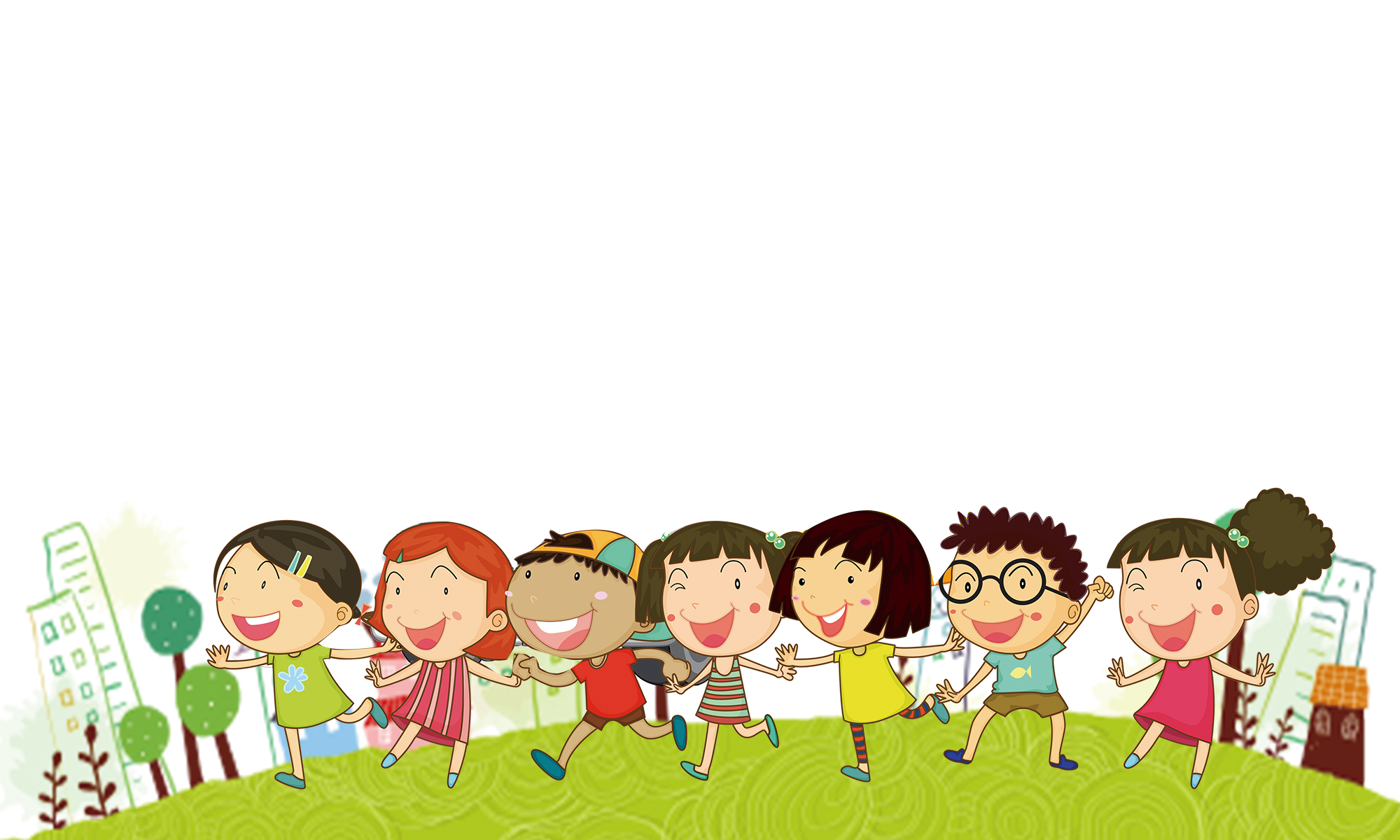 CỦNG CỐ KIẾN THỨC